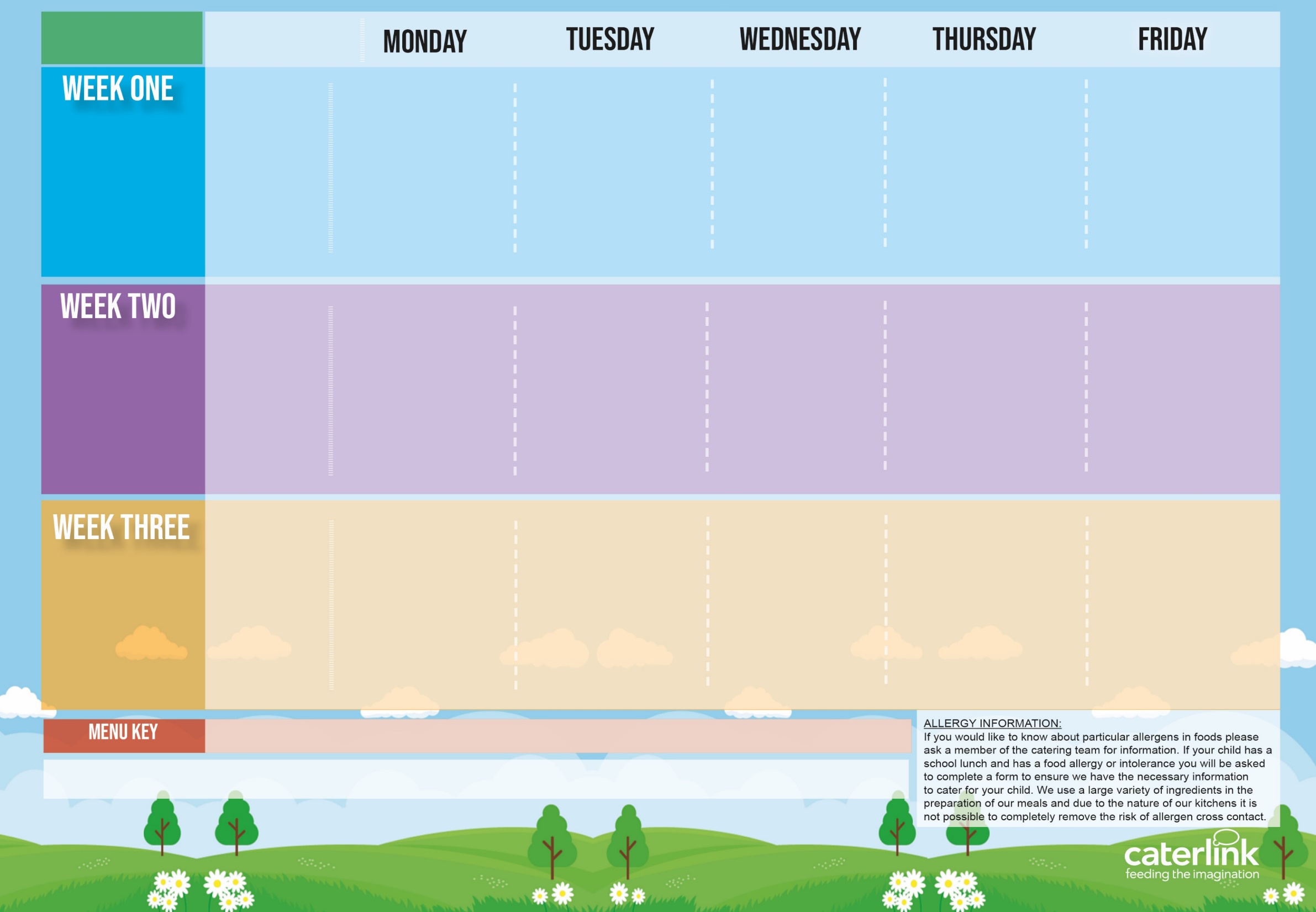 Spring Summer 
2025
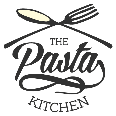 Option One



Option Two


Filled Baguette 

Vegetables

Dessert
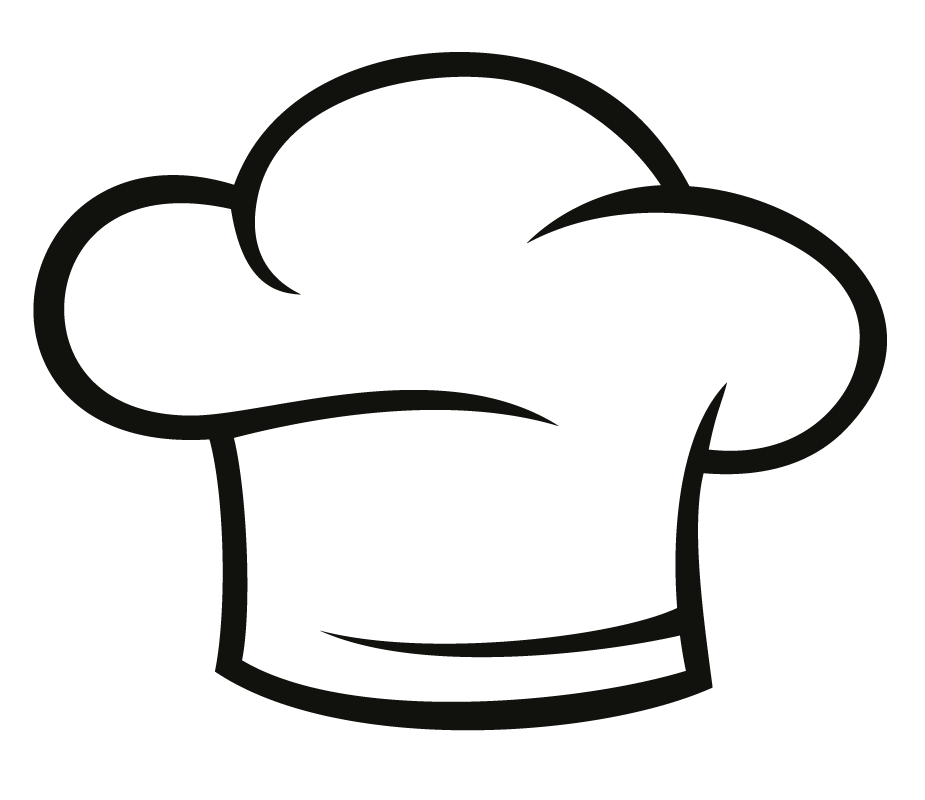 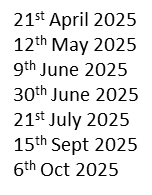 Option One



Option Two


Filled Baguette 

Vegetables

Dessert
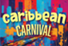 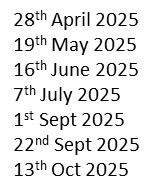 Option One



Option Two


Filled Baguette 

Vegetables

Dessert
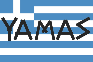 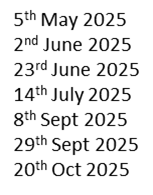 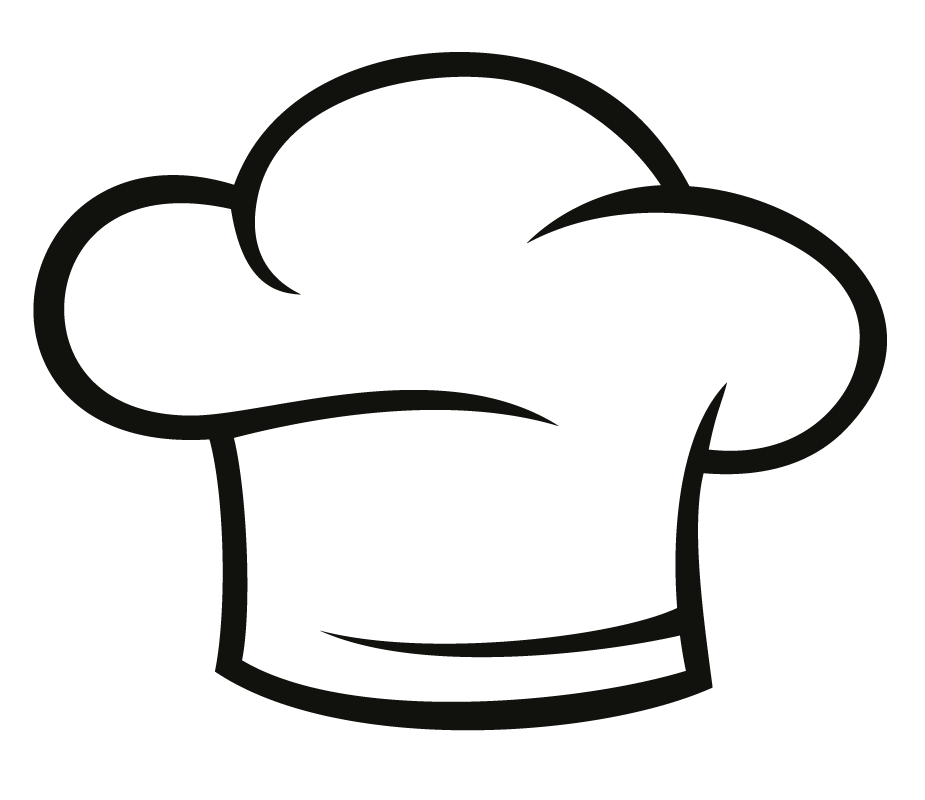 Vegan
Added Plant Protein
Wholemeal
Chef’s Special
Available Daily: - Freshly cooked jacket potatoes with a choice of fillings - Bread freshly baked on site daily- Daily salad selection – Fresh Fruit and Yoghurt
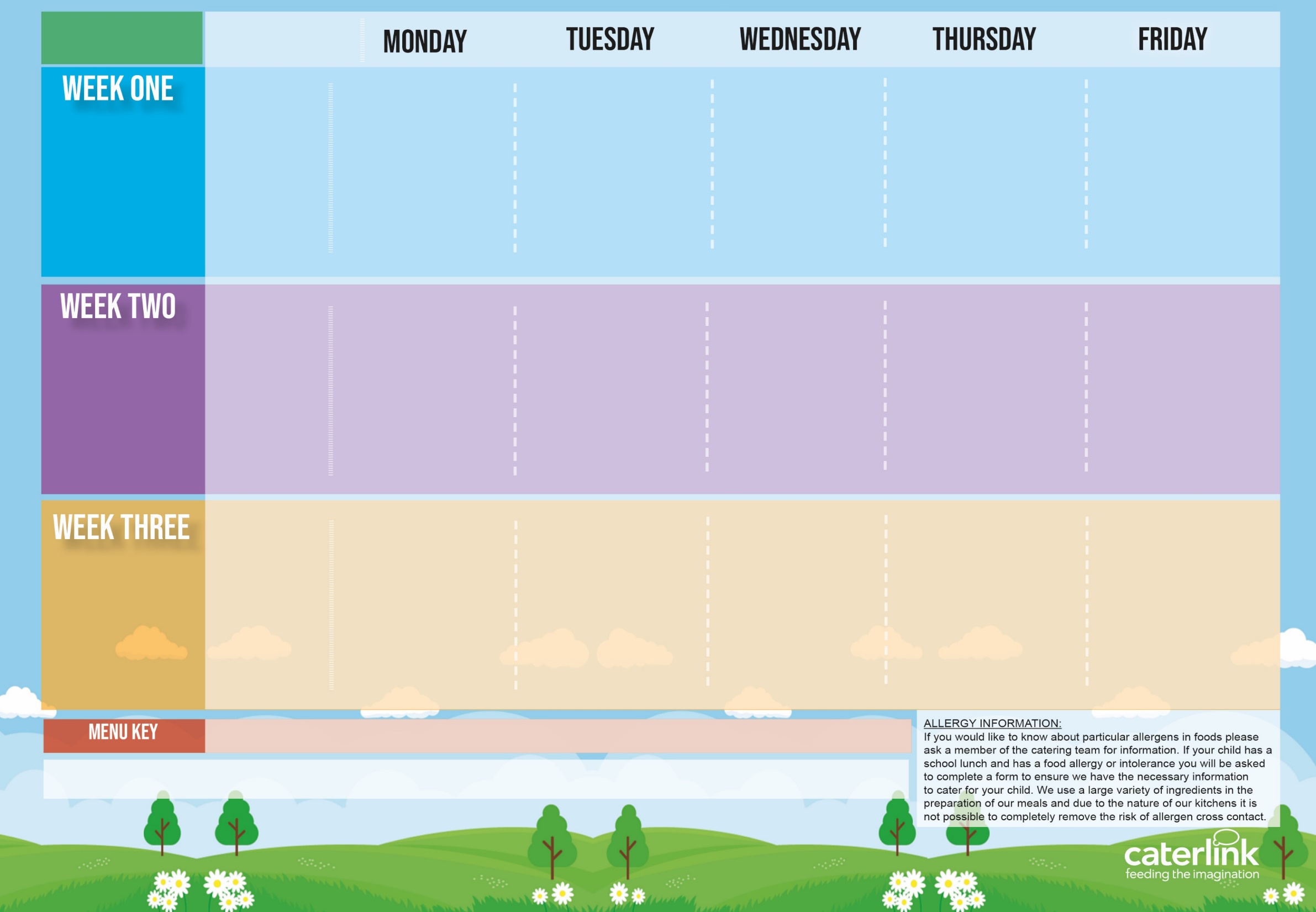 Spring Summer 
2025
Option One



Option Two


Filled Baguette 

Vegetables

Dessert
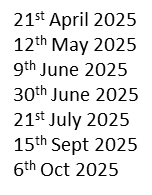 Option One



Option Two


Filled Baguette 

Vegetables

Dessert
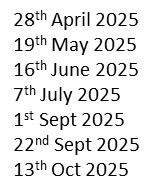 Option One



Option Two


Filled Baguette 

Vegetables

Dessert
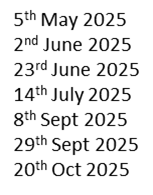